DRUGS USED IN
 HEADACHE AND MIGRAINE
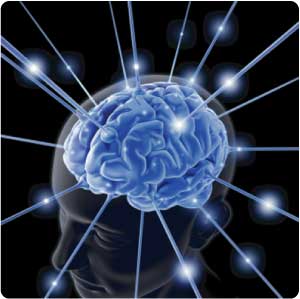 Prof. Omnia Amin Nayel
&
Dr. Ishfaq Bukhari
ILOs
Differentiate between types of headache regarding their symptoms, signs and pathophysiology.
 Recognize drugs used to prevent migraine
Identify drugs used to rescue and abort migraine
 Elaborate on the pharmacokinetics, dynamic and toxic profile of some of these drugs.
Classification & General Treatment of Headaches
Primary: 
Migraine, tension type headache, cluster headache, trigeminal cephalgias and others where cause in unknown
 In most  NSAIDs
Secondary: Based on the etiology 
Trauma: of head or neck
Vascular disorders: ischeamic stroke, intracrainial hemorrhage.
Disease: intracranial tumors,infection,
Homeostasis disorders: high BP, fastening, hypothroidsm.
Others……
 Treat the etiology
TREATMENT OF MIGRAINE
Recurrent attacks of throbbing headache
Unilateral / or on both sides 
Lasting from > 2 up to 72 hrs.
+ Preceded (or accompanied) by AURA
MIGRAINE
TREATMENT STRATEGY
ACUTE  ATTACK
PREVENT RECURRENCE
Controls attack.
recurrence frequency, severity,    duration & / or disability
responsiveness to abortive therapy
RESCUE THERAPY
ABORTIVE THERAPY
N.B. Full effect of therapy appears after several weeks & should continue for 6 m. & can be repeated
Non-specifically  target individual symptoms                i.e. alleviating
pain, emesis and associated symptoms
They specifically target pathways of migraine by  meningeal dilatation &  neural activation via 5HT1 agonism  i.e. stopping headache as it is evolving.
Abortive medications > effective if taken early, losing effectiveness once the attack has begun
So they must be rapidly acting
Mild-Moderate		 Give rescue therapy
Severe/ Disabling 	 Give abortive + rescue therapy
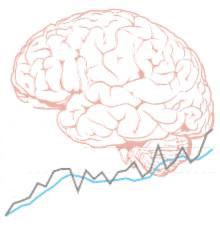 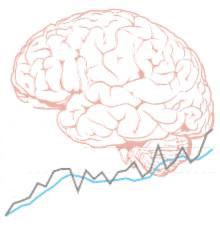 TREATMENT of Acute Attack
RESCUE THERAPY
 Analgesics
NSAIDs / Aspirin< Acetaminophen
Non-opioid: m agonist;  tramadol                                               act on 5HT & NE receptors
Sedatives; butalbital
Dopamine Antagonists
+ Gastro-prokinetic
 Antiemetics
 Antiemetics
Domperidone
↑ Absorption & bioavailability
of abortive therapy
Phenothiazines
Dopamine antagonists 
+ Sedation
Promethazine
5HT3 antagonists
Ondanseteron
Granisetron
Antihistamine + Anticholinergic
 H1 antagonist
Meclizine
 Others; Steroids
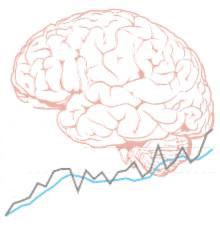 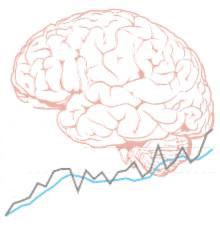 TREATMENT of Acute Attack
ABORTIVE THERAPY
5HT1 
 AGONISTS 	             	 TRIPTANS
      > selective 

 PARTIAL AGONISTS 	 ERGOTS
    non-selective; acts on 5HT2, dopamine, a adrenergic receptors also
Help
Absorption
RESCUE THERAPY
ABORTIVE THERAPY
Prokinetics;
Domperidone
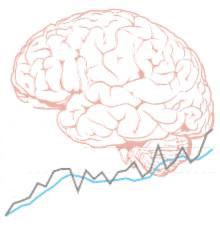 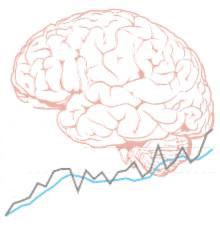 TREATMENT of Acute Attack
ABORTIVE THERAPY
ERGOTS
Product of Claviceps purpurea; a fungs  growing on rye & other grains
Non-Selective 
Agonism at 5HT1 receptors 
At presynaptic trigeminal nerve endings→
	↓release of vasodilating peptides 
	↓excessive firing of these nerve endings
At blood vessels → ↓vasodilation & stretching of the pain endings                                     ↓ transmitter release in the perivascular space. 
Partial agonist effect on α-adrenoceptors → vasoconstriction 
Antagonist to some dopaminergic  & serotonergic receptors
Ergotamine tartarate
Dihydroergotamine
Nasal spray, inhaler & injectable forms
Oral, sublingual, rectal suppository,                 inhaler
Cafergot
Caffeine
ERGOTS
Ergotamine tartarate
Oral absorption	Incomplete (erratic) + slow → low bioavailability Sublingual 		Low bioavailability
Rectal suppository 	Better bioavailability
Elimination 		Extensive  hepatic 1st pass metabolism
Excretion		90% of metabolites in bile
			Traces unmetabolized → in urine and feces
Despite t1/2 nearly 2 hours, ergotamine produces vasoconstriction → 24 hours or longer due to high and long tissue binding ability.
Dihydroergotamine
Dihydroergotamine is eliminated more rapidly than ergotamine, presumably due to its rapid hepatic clearance
Indications
They are only  used to abort the attacks [ Exception Dihydroergotamine can be given for severe, recurrent attacks ]
Their use is restricted to patients with frequent, moderate attack or infrequent but severe attacks.
ADRs
ERGOTS
GIT upset
Feeling of cold and numbness of limbs, tingling
Pericardial distress, anginal pain due to coronary spasm, and disturbed cardiac rhythm ( tachycardia or bradycardia )
Prolong use → rebound headache due to vasodilatation  followed by  vasoconstriction.
Prolong use and high dose → paraesthesia & gangrene
Hallucination.
Contraindications
Pregnancy; fetal distress and miscarriage
Peripheral and coronary vascular diseases
Hypertension
Liver and kidney diseases
For prophylaxis of migraine.
In concurrent use with triptans( at least 6 hrs from last dose of tryptans or 24 hrs from stopping ergotamine)
In concurrent use with β-blockers
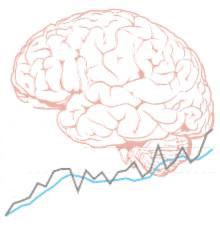 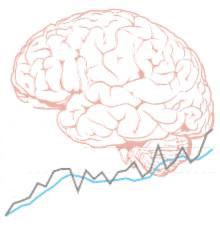 TREATMENT of Acute Attack
TRIPTANES
ABORTIVE THERAPY
Selective 
Agonism at 5HT1 receptors like ergot
  
But with  no α1, α2, β –adrenergic , dopamine or muscarinic receptors.
SUMATRIPTAN
Present in →nasal spray, and injectable  forms
Oral bioavailability low  / Subcutaneous bioavailability is 97%, peaks after 2 min & t1/2 nearly 2 hours
ZOLMITRIPTAN
Present in →nasal spray, and injectable  forms
Oral bioavailability 40%, peaks after 2 hrs & t1/2 nearly 3 hours
Indications
To abort attacks in patients with frequent, moderate 
    or infrequent but severe attacks.
 In cluster headache
NARATRIPTAN
Present in addition  → + Oral preparations
Oral bioavailability 70%, peaks after 2 hrs & t1/2 nearly 6 hours
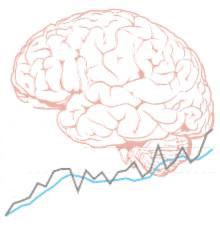 TRIPTANES
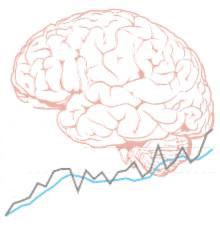 ADRs
Mild pain and burning sensation at the site of injection.
 Paraesthesia, tingling ,warmth, heaviness
 Flushing / Dizziness
Vasospasm
 Ischemic heart; Angina  → M.I
 Hypertension
 Arrhythmias
ZOLMITRIPTAN
Chest  & neck tightness
 Somnolence
Contraindications
Peripheral vasospastic diseases
 Uncontrolled hypertension
 History of ischemia
 Cerebrovascular disorders
 In concurrent use with ergots or others inducing vasospasm	
 In concurrent use with MAO Is, lithium, SSRIs, ….→(5HT)
RIZO & ZOLMITRIPTAN
Renal or hepatic impairment
NARA > RIZOTRYPTAN
DECIDING WHETHER BETTER WITH A TIYPTAN OR WITH DHE.
For patients with headache episodes lasting 2 or 3 days at a time, DHE is often the optimal choice because it has longer  t1/2
For patients with migraines a day or less and need rapid relief of pain, tryptans are often a better choice
Injectable sumatriptan reaches Tmax the fastest followed by DHE nasal spray and rizatriptan
DHE nasal spray, naratriptan, eletriptan, and frovatriptan have lower recurrence rates
CHOOSING A TRIPTANS
Differences in the time to peak blood concentration Tmax,     equates with faster relief of pain.
Differences in t1/2 → a clinical effect in terms of recurrence     of headache
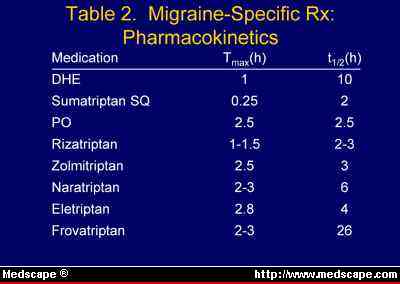 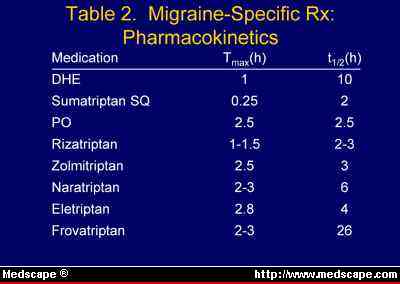 For extremely fast relief within 15 min. injectable sumatriptan is the only choice.
If onset could start within a couple of hrs, oral rizatriptan, zolmitriptan, eletriptan, are appropriate choices
If expected re-dosing is needed & / or recurrence of headache Naratriptan , frovatriptan, have slower onset, fewer side effects, and a lower recurrence rate
TREATMENT STRATEGY
PREVENT RECURRENCE
Antihypertensives
blockers; Propranolol, 
Ca Channel Blockers
Antiepileptics; 
Topiramate; 
Valproic; 
Gabapentin ?
Antidepressants
TCA; 
SSRIs ?
Antispastic muscle relaxants;
	Botulinum toxins, Tizanidine
DRUGS USED IN
HEADACHE AND MIGRAINE
L
G
U
O
C
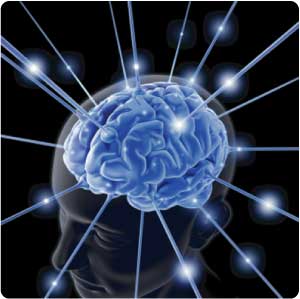 O
K
D